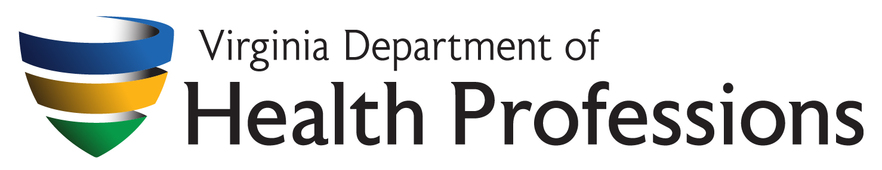 Organizational Structure
Agency 223
Arne W. Owens
Director
Updated November 6, 2023
1
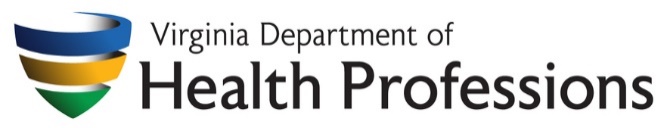 TABLE OF CONTENTS
Slide 3	Director’s Office				
Slide 4	Administrative & Financial Services Division
Slide 5	Technology & Business Services
Slide 6	Boards of Aud & speech/optometry/veterinary medicine/health professions
Slide 7	Boards of Counseling/Psychology/Social Work (Behavioral Science Unit)
Slide 8	Dentistry
Slide 9	Boards of Funeral Dir & Embalmers/Long Term Care Adm/Physical Therapy
Slide 10	Medicine (part 1)
SLIDE 11	Medicine (part 2)
Slide 12	Nursing (PART 1)
SLIDE 13	NURSING (PART 2)
SLIDE 14	NURSING (PART 3)
Slide 15	Pharmacy
Slide 16	Healthcare workforce data center
Slide 17	Prescription Monitoring Program
Slide 18	Administrative Proceedings Division
Slide 19	Enforcement (part 1)
Slide 20	Enforcement (part 2)
Updated November6, 2023
2
Agency Director
Arne Owens
#00001
HPMP Manager
Chris Buisset
#00004
Director of Legislative and 
Regulatory Affairs
Erin Barrett
#00157
Chief Operating Officer
Lisa Hahn
#00176
Admin Proceedings 
Division Director
James Banning #00031
Enforcement Director
Vacant
 #00106
Chief Deputy Director
Jim Jenkins
#00177
PMP Program Director
Ashley Carter
#00164
Healthcare Workforce Data
 Center  Director
Yetty Shobo #00003
Executive Director 
Boards of Funeral Dir & 
Embalmers, Long Term
Care Adm, Physical 
Therapy
Corie Tillman Wolf
Executive Director 
Boards of Counseling,
 Psychology, Social
Work
Jaime Hoyle
Executive Director
Board of Pharmacy

Caroline Juran
Executive Director
Board of Dentistry 

Jamie Sacksteder
Executive Director
Board of Medicine 

William Harp
Executive Director 
Board of Nursing

Jay Douglas
Executive Director
Boards of Aud & Speech,
Optometry, Veterinary
Medicine, Health
Professions
Leslie Knachel
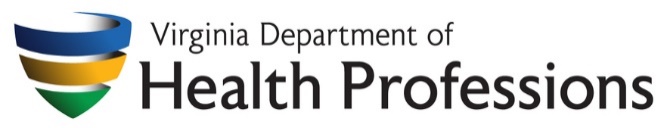 OFFICE OF THE DIRECTOR
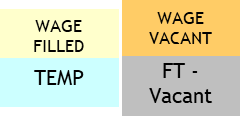 Information  Security Officer
Vacant 
#W0078
Tammie Baker 
Executive Assistant
#00327
Communications Director
Diane Powers
#00074
Matthew Novak
Policy Analyst
#00258
Administration
Financial Services Division 
Chris Moore
Technology & Business
Services Division
Rob Jenkins
Human Resources
Tonya Woodson
Updated November6, 2023
Classified - 7	    Wage – 1	Temp - 0                      Total - 8
3
Lisa Hahn 
Chief Operating Officer
#00176
Chris Moore
Finance & Budget Director
#00370
Valeria Ribeiro-Quimpo
Procurement Manager
#00109
Monica Darden
Accounting Director
#00089
Todd Hopkins
Senior Buyer
#00088
Mel Johnson 
Procurement Officer
#W0118
Shannon Perkins
AP Manager
 #00011
Ellen Kallenberger
AR Manager
 #00142
Felicia Ellis 
Accountant
 #00103
Susan Palmore
Accountant
 #00238
Linda Hill
Sr. Accountant
 #00041
Anita Resnick
Sr. Accountant
 #00292
Nanette Tunstall 
Fiscal Technician
#W0108
Brandon Murray
Accountant
#00263
Sharon Wilkerson
Accountant
#W0117
ADMINISTRATIVE & FINANCIAL SERVICES DIVISION
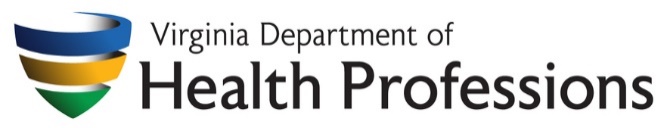 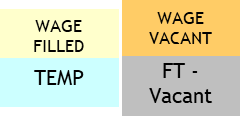 Vacant 
Admin Assistant
 #W0142
Theresa Fowlkes
Admin Asst.
Tonya Woodson
HR Director
#00385
Anna Badgley
Planning, Training & 
EMS Coordinator
 #00161
Rob Jenkins  
Tech & Bus. Services Director
#00140
(see page 5)
Shannon Bonner
Senior Budget Analyst
#00393
Dawnyel Towles
Benefits Admin
#00381
Karen Puryear
General Accounting Mgr.
#00339
Sydnie Baker 
Recruitment Specialist
#00291
Martin Heinike
Procurement Officer
#W0077
Tiffany Hill
Fiscal Technician
#00362
Jenna Smith
        HR Analyst 	
#00228
John Ellis 
Accountant 
#00372
Sally Woodbridge
Procurement Officer
#00391
Vacant 
#W0144
Taniqua Wyatt
Accountant
#00394
Vacant 
HR Analyst
#W0133
Juliana Moore
Accountant
#00086
Vacant
Accountant
#W0169
Vacant 
#171
John Ellis
 Accountant
#W0168
Latrice Wilson
Accountant
#W0177
Roberta Collier
Fiscal Technician
Updated November6, 2023
4
Classified - 26	    Wage – 10	Temp - 2     Total - 3
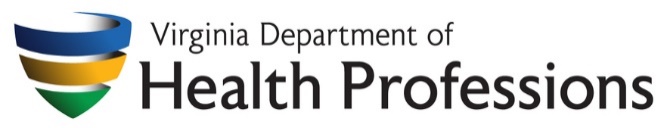 Technology & Business Services DIVISION
Lisa Hahn 
Chief Operating Officer
#00176
WAGE VACANT
WAGE 
FILLED
FT - Vacant
TEMP
John Jenkins 
Application Engineer
#00299
Rob Jenkins  
Tech & Bus. Services Director
#00140
Carl Klima
Application Engineer
#00298
Lyn Carpenter
Desktop Support
#00361
Mike Gallini 
License Application Administrator
#00181
Robert Stump
Application Programmer/Analyst
#W0002
Sarah Cecchi 
Systems Analyst
#00268
Rai Minor 
Sr. Application Specialist
#00165
Kening Wang 
Systems Analyst
#00160
Matt Treacy
Digital Support Spec
#00328
Jared McDonough
Sr. Application Specialist
#00398
LaDonna Browder 
Sr. Application Specialist
#00025
Teresa Long-Matthews
Lead Cust. Service Rep.
#00261
Sierra Brown
Help Desk Assoc
#W0165
T.K. Arrant
Business Analyst
#00194
Vacant
Cust. Service Rep
#W0161
Vacant
Admin & Off Spec III
#W0163
Amaris Opher 
Customer Service Rep.
#00152
Michael Craft
Contractor
Tracie Baines
Agency Receptionist
#00287
Thomas Ballowe 
 Comp Oper Tech I
#W0052
Sharlia Funn
Cust. Service Rep. 
#00320
Vacant
Cust. Service Rep.
#W0162
Nigel Fife
Program Admin 
Spec I
Karen Clayton
Admin & Office Spec III
#W0004
Vacant
Cust. Service Rep. 
#W0098
Brandy Bristow
Cust. Service Rep. 
#00260
Camille Jackson 
Front Desk Receptionist
Tracey Cunningham
Admin & Office Spec III
Jermaine Rembert
Records Mgmt Spec
#W0096
Eliza Clore
Cust Service Rep.
#00303
Wanda Tiller
Admin & Off Spec III
5
Updated November6, 2023
Classified - 18	    Wage –  9	Temp -  5    Total - 32
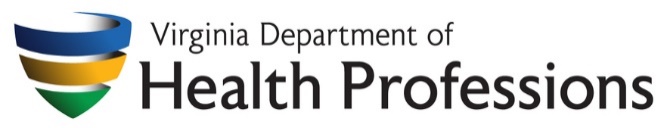 Boards of Audiology & Speech-Language Pathology, Optometry, Veterinary Medicine, Health Professions
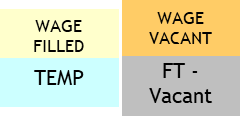 Arne Owens
Agency Director
#00001
Vacant
Disc/Licensing Specialist
#W0185
Leslie Knachel 
Executive Director
#00301
Kelli Moss 
Deputy Executive Director
#00319
Laura Jackson
Board Administrator
#00290
Vacant
Discipline Specialist
#W0170
Laura Paasch
Sr Licensing Specialist
#00022
Tamara Farmer 
Sr Licensing Specialist
#00304
Heather Pote
Discipline Case Specialist
#00018
Taryn Singleton
Discipline Specialist
#W0175
Temple Ross 
Sr Licensing Specialist
#00310
Vacant
Licensing & Operations
Administrative Assistant
#W0184
Kelly Gottschalk
Veterinary Review Coord
#W0050
6
Classified - 7	    Wage – 5	Temp - 0                      Total - 12
Updated November6, 2023
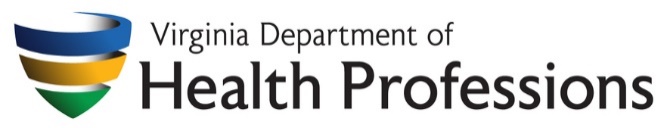 Boards of Counseling, Psychology 
and Social Work
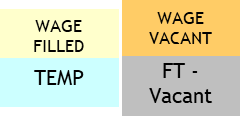 Arne Owens
Agency Director
#00001
Jaime Hoyle
Executive Director
#00068
Vacant
#W0199
Jennifer Lang
Deputy Director 
#00277
Charlotte Lenart
Deputy Director - Licensure
#00067
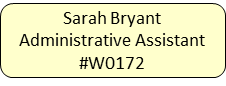 Latasha Austin 
Social Work Licensing Supervisor
#00293
Meaghan Ohlsson
 General Admin Coord 
#00024
Sandie Cotman 
Licensing Supervisor
#00322
Brenda Maida 
Licensing Supervisor
#00334
Christy Evans
Discipline Case Specialist
#00317
Sharniece Vaughan
Licensing
Specialist III #00357
Victoria Cunningham
Licensing Specialist
#00356
Shannon Brogan
Licensing Specialist
#00388
Cheryl Branch 
Audit Specialist 
#W0171
Dalyce Logan
Licensing Specialist
#00387
Vacant
Licensing Specialist
#W0173
Vacant 
#W0183
Charles McAdams
Discipline Review
#W0153
Maya Weekes
Licensing Specialist
#00395
Gabriella Smith
Administrative Assistant
#W0154
Jennifer Morgan
Review Coordinator
#W0186
Shaderra Jefferson
Licensing Specialist 
#00401
Vacant 
Review Coordinator
#W0187
Updated November6, 2023
7
Classified - 14	    Wage –9 	Temp - 0                      Total - 23
Jamie Sacksteder
Executive Director
#00006
Sarah Moore
Executive Assistant
#00264
Erin Weaver
Deputy Executive Director
#00227
T. Arrington Edmonds 
Licensing Supervisor
#00307
Donna Lee 
Regulatory Boards 
Discipline Case Manager
#00163
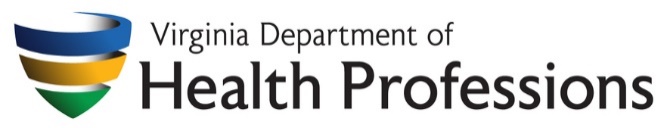 Board of Dentistry
Arne Owens
Agency Director
#00001
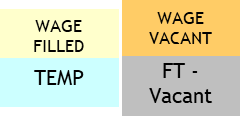 Angela Conner
Licensing Specialist
#00119
Deborah Southall 
Disciplinary Case Specialist
#00205
Tammy Luedecke
Office Asst
#W0095
Debora Farrar
Office Asst
#W0206
Dr. Tonya Parris-Wilkins 
Dental Review Coordinator
#W0020
Updated November6, 2023
8
Classified - 7	    Wage – 3	Temp - 0                      Total - 10
Boards of Funeral Directors and Embalmers, Long-Term Care Administrators, 
and Physical Therapy
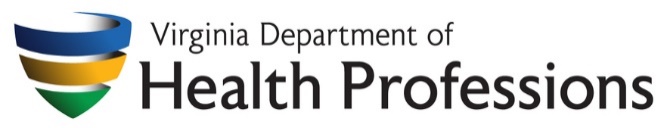 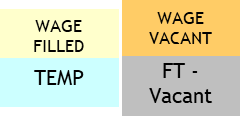 Arne Owens
Agency Director
#00001
Corie Tillman Wolf
 Executive Director
#00265
Sarah Georgen
Licensing & Operations Supervisor
#00335
Melanie Pagano
Deputy Executive Director - Discipline
#00294
Heather Wright
Sr Licensing Program Coordinator
Long Term Care Administrators
#00078
Florence Venable 
Discipline Operations Supervisor
#00266
Laura Mueller 
Sr Licensing Program Coordinator 
Physical Therapy
#00029
Lynne Helmick
Inspections Compliance Specialist
#W0181
Alesia Baskin
Sr Licensing Program Coordinator
 Funeral Directors & Embalmers
#00332
Classified - 7	    Wage – 1	Temp - 0                      Total - 8
Updated November6, 2023
9
William Harp
Executive Director
#00076
Discipline Unit
Licensure Unit
(See Part 2)
Administrative Unit
Tearia Davis
Executive Assistant 
#00021
Jennifer Deschenes
Deputy Director 
#00042
Barbara Matusiak
Medical Review Coordinator
#00191
Tamika Hines
Case Manager
#00221
Jennie Wood
Regulatory Boards Administrator
#00155
(
Marilyn Dundon  
Admin and Office Spec III 
#00085
India Clark
Admin and Office Spec III 
#00050
Krystal Blanton 
Compliance/Safety Officer III 
#00313
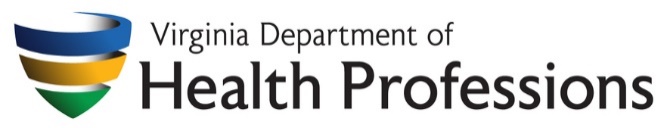 Board of Medicine (Part 1)
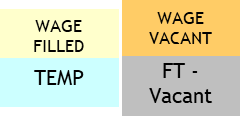 Arne Owens
Agency Director
#00001
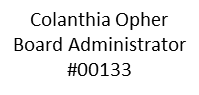 D
Lizbeth White 
Assistant Secretary
#00196
Cheryl Clay 
Admin and Office Spec III 
#00014
Deirdre Brown
Executive Assistant 
#00374
Vacant
Call Center Rep
#W0048
Laura Ellis
Admin & Office Spec III
Danielle Sangiuliano
Admin & Office Spec III
Susan Bartos
Call Center Rep
#W0081
Lynn Taylor
Call Center Rep
#W0182
Updated November6, 2023
10
Classified - 13	    Wage – 3	Temp - 2                     Total - 18
William Harp
Executive Director
#00076
Licensure Unit
Michael Sobowale 
Deputy Director
#00008
Pamela Smith
Licensing Specialist 
#00015
Jamie Culp 
Licensing Specialist 
#00212
Janice Martin 
Licensing Specialist 
#00066
Patricia Sturrock
Licensing Specialist 
#00101
Beulah Archer
Licensing Specialist 
#00243
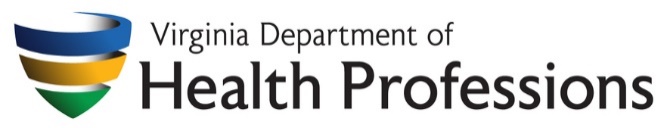 Board of Medicine  (part 2)
Arne Owens
Agency Director
#00001
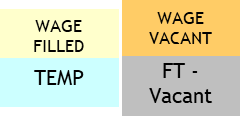 Roslyn Nickens
Licensing Supervisor
#00389
Joshlynn Jones
Licensing Specialist 
#00373
Jevon Carter
Licensing Specialist 
#00399
Pattie Greer
Licensing Spec Assistant
#W0075
Shelby Smith 
Licensing Specialist
#00230
Keiara Chambers
Licensing Specialist
Updated November6, 2023
11
Classified – 10    Wage – 1	Temp - 1                    Total - 12
Executive Assistant
Huong Vu
#00020
Executive Director
Jay Douglas 
#00009
Claire Morris
 Deputy Exec Director 
#00090
Sylvia Tamayo-Suijk
Nursing Disc Case Spec
#00226
Ann Hardy
Compliance Manager
#00102
Andrea Lewis 
Licensing Specialist 
#W0018
Marian McLean
RN III
#W0073
Tonya James
Compliance/Safety 
Officer IV
 #00187
Pamela Haskin-Robinson
Licensing Specialist
 #00284
Ofelia Solomon
Licensing Specialist
 #00091
Francesca Iyengar
Disc Case Mgr RN.
#00178
Denise Pajda
Nursing Discipline
#00116
Candis Stoll
Sr Licensing/Disc Spec
#00282
Tamiera Redding 
Nursing Discipline
#00306
Sonja McGruder
Discipline NAR
  #00117
Jay Schmitz
Nursing Discipline
#W0102
Lakisha Goode
Nursing Discipline
#00211
BOARD OF NURSING
Part 1
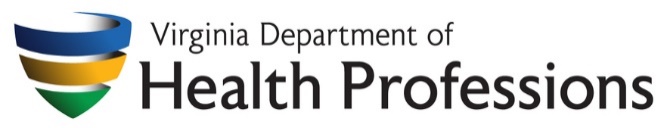 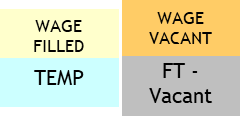 Arne Owens
Agency Director
#00001
Breana Renick
Admin Support Spec
#W0145
Nursing Discipline
Advanced Practice
Nurse Aide, 
Medication Aide 
and Massage Therapy
Nurse Licensing, CBC 
and Call Center
See Part 2
Education
See Part 3
Robin Hills
Deputy Exec Director
#00244
Christina Bargdill
Deputy Exec Director 
 #00245
Tukesha Bradby
AOS I
Patricia Dewey
Disc Case Mgr. RN
 #00347
Anthony Morales
Licensing Supervisor
#00378
Tamika Claiborne
Sr. Licensing Disc Spec
#00371
Kelly McDonough 
RN III
#W0138
Nora Sacra
RN III 
#W0047
Patricia Selig  
RN III
#W0074
Ruth Williams
RN III
#W0126
Charlette Ridout
RN III 
#W0013
Annette Graham 
RN III
#W0148
Trula Minton 
RN III
#W0152
Melvina Baylor
Compliance/Safety
 Officer III 
#00341
Vacant
RN III
#W0041
Carola Bruflat 
RN III 
#W0150
Francine Greer 
Licensing Specialist
#W0038
Louise Herschkowitz
RN III
#W0146
Marie Gerardo  
RN III
#W0063
Updated November6, 2023
12
Classified - 20	    Wage –16 	Temp - 1                  Total - 37
Executive Director
Jay Douglas 
#00009
Stephanie Willinger
Deputy Exec Director
#00321
Latedra Fulton 
Customer Care Operations Spvr
#00092
Monica DeJesus 
Licensing Specialist
#00033
Angela Thompson 
Licensing Supervisor
#00032
Melissa Gregory 
Licensing Specialist
 #00037
Nicole Corley
Licensing Specialist
#00305
Cathy Hanchey
Compact Resource Specialist
 #00247
Gary Justus
Licensing Specialist
 #00034
Myra Barnes
 Licensing Specialist
 #W0043
Regina Parson
Licensing Specialist
#W0049
BOARD OF NURSING
Part 2
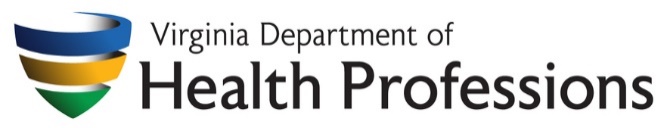 Arne Owens
Agency Director
#00001
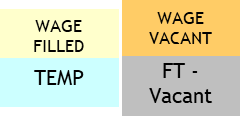 Nurse Licensing, 
CBC and Call Center
Marie Molnar
Licensing Supervisor
#00017
Jeffrey McCuistion 
Background Inv Spvr 
#00323
Arlene Johnson
Licensing Spec/Recep
#00246
Theresa Hopewell
Customer Care Spec 
#00363
Kendra Lancaster
Licensing Spec/Recep
#00283
Eric Berthiaume
Customer Care Spec
#00364
Nancy Melton 
Background Inv Spec
#00324
Elva Washington
Licensing Support Spec
#00392
Kalela Braxton
Customer Care Spec
#00376
Pam Smith 
Background Inv Spec
#W0139
Ashley Wright
Licensing  Specialist
#00365
Susan DeBorous
Admin & Off Spec III
Kimberly Grega
Admin & Off Spec I
Diana Wilson
Licensing Specialist
#00375
Joseph Corley 
Sr Licensing Specialist
#00343
Adisa Vehab
Licensing Specialist
#00397
Classified - 21	    Wage – 3	Temp - 2                    Total - 26
13
Updated November6, 2023
Executive Director
Jay Douglas 
#00009
Jacqueline Wilmoth
Deputy Exec Director
#00094
Nurse Aide Program Inspectors
 RN II
BOARD OF NURSING
Part 3
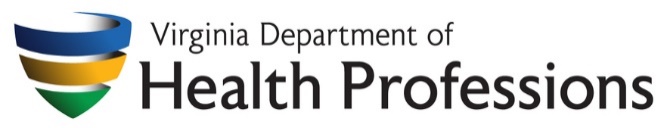 Arne Owens
Agency Director
#00001
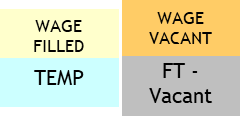 Education
Randall Mangrum
Nurse Education Program Mgr
#00190
Christine Smith
Nurse Aide/Med Aide Program  Mgr
#00367
Nursing Program Inspectors
RN II
Beth Yates
Nurse/Nurse Aide Educ. 
Coordinator
#00342
Lucy Smith 
#W0064
Sharon Zook
#W0055
Michie Walton 
#W0028
Margie Blevins
#W0023
Sherry Allen
#W0149
Kimberly Glazier 
#W0151
Melody Sharp
#W0012
Megan Podboy
 #W0066
Crystal Goad 
#W0032
Temika Younger 
#W0040
Vacant 
#W0009
Vacant 
#W0027
Elizabeth Wright
 #W0134
Classified - 4	    Wage – 13	Temp - 0                      Total - 17
Updated November6, 2023
14
Caroline Juran 
Executive Director
#00005
Sorayah Haden
Executive Assistant
#00038
Ellen Shinaberry 
Deputy Director
#00329
Beth O’Halloran 
Deputy Director
#00229
Rose DeMatteo 
Compliance Case Manager
#00206
Cecelia Robinson
Admin & Off Spec III
#00325
Ileita Redd 
Admin & Off Spec III
#00035
BOARD OF PHARMACY
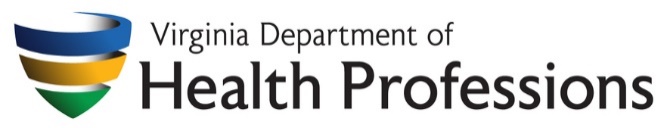 Arne Owens
Agency Director
#00001
Vacant
Regulation Spec
#W0188
Vacant
FOIA Specialist
#W0202
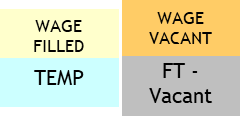 Annette Kelley
Deputy Director
#00353
Ryan Logan
Deputy Director
#00316
Vacant
RFA Reviewer
#W0156
Vacant
Licensing Supervisor
#00383
Patricia Mason 
Compliance/Safety Officer III
#00028
Vacant 
Licensing Specialist
#00369
Vacant
RFA Reviewer
#W0157
Vacant 
Admin & Off Spec III
#W0071
Amy Bryant  
Licensing Specialist
#00330
Mykl Egan 
Disciplinary Case Manager
#00146
Vacant 
Licensing Specialist
#00368
Deloris Cousins
Licensing Specialist
#00382
Vacant
Licensing Specialist
#00355
Shannon Harris
Licensing Specialist
#00384
Yvonne Miller
Records Admin Assistant
#00349
Cole Williams
Licensing Specialist
#W0189
Natasha Duncan
Licensing Specialist
#00338
Ben Hernandez
Licensing Specialist
#W0190
Updated November6, 2023
15
Classified - 20	    Wage – 7	Temp - 0                    Total - 27
Yetty Shobo
Director
#00003
Barbara Hodgdon
Deputy Director
#00289
Chris Coyle
Policy & Planning Specialist I
#W0106
HEALTHCARE WORKFORCE DATA CENTER
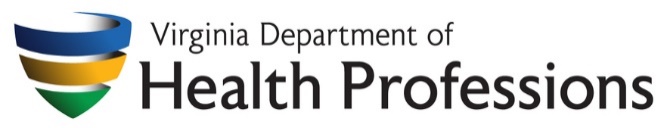 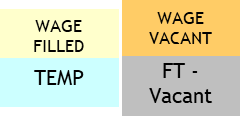 Jim Jenkins
Chief Deputy Director
#00177
Rajana Siva
Data Analyst
 #00350
Updated November6, 2023
16
Classified - 3	    Wage – 1	Temp - 0                      Total - 4
Ashley Carter
PMP Program Director
#00164
Carolyn McKann
Deputy of Operations
 #00286
Desire Dickerson
Admin & Off Spec III
#00234
PRESCRIPTION MONITORING PROGRAM (PMP)
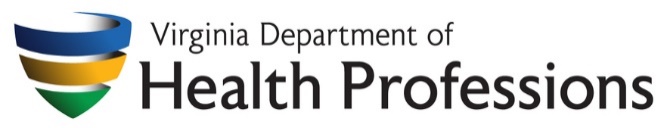 Jim Jenkins
Chief Deputy Director
#00177
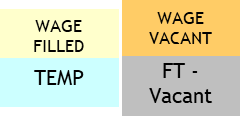 Updated November6, 2023
17
Classified - 3	    Wage – 0	Temp - 0                      Total - 3
James Banning
Division Director
#00031
Susan Brooks
General Admin
 Supervisor  
 #00026
Genette Carey
Admin & Office Spec III
 #00179
Lorraine McGehee 
Deputy Director
#00057
Julia Bennett
Deputy Director
#00231
Vacant #00271
Hearing Legal Services Officer II
Rebecca Ribley #00273
Hearing Legal Services Officer II
Avi Efreom #00345
Hearing Legal Services Officer II
Christine Corey #00333
Hearing Legal Services Officer II
Carolann McNicol #00274
Hearing Legal Services Officer II
David Kazzie #00285
Hearing Legal Services Officer II
Scott Pearl #00070
Hearing Legal Services Officer II
Emily Tatum #00182
Hearing Legal Services Officer II
Lori Pound #00314
Hearing Legal Services Officer II
Tammie Jones #00040
Hearing Legal Services Officer II
John Parsons #00337
Hearing Legal Services Officer II
Grace Stewart #00331
Hearing Legal Services Officer II
Claire Foley #00180 
Hearing Legal Services Officer II
Tracy Robinson #00302
Hearing Legal Services Officer II
Vacant #00270
Hearing Legal Services Officer II
Melissa Armstrong #00240
Hearing Legal Services Officer II
ADMINISTRATIVE PROCEEDINGS DIVISION
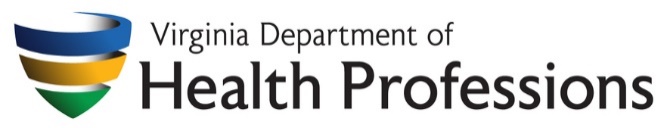 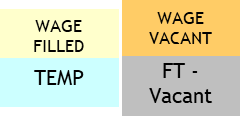 Arne Owens
Agency Director
#00001
Anthony Ortiz
Digital Case Analyst
 #W0088
Shevaun Roukous #00344
Hearing Legal Services Officer II
Vacant #00279
Hearing Legal Services Officer II
Jessica Weber #00354
Hearing Legal Services Officer II
Anne Joseph #00288
Hearing Legal Services Officer II
Rebecca Smith #00064
Hearing Legal Services Officer II
Christine Andreoli #00386
Hearing Legal Services Officer II
VACANT
Hearing Legal Services Officer II
#W0017
Classified - 27	    Wage – 2	Temp - 0                      Total - 29
Updated November6, 2023
18
Vacant
Enforcement Director #00106
Claudette Ellett #W0085
Admin & Off Spec II
Leslie Carleton #00099
HlthCare Comp Spec II
Portia Pace #W0203
Admin & Off Spec III
Martha Spruill #00202
HlthCare Comp Spec II
Marineth Kight #00114
Admin & Off Spec III
Angela Pearson #00259
HlthCare Comp Spec II
Pamela Dolan #00170
Admin & Off Spec III
Jermial Gray #00075
HlthCare Comp Spec II
Lisa Loudermlk #00204
Admin & Off Spec III
Kim Williams #00203
Admin & Off Spec III
ENFORCEMENT - Part 1
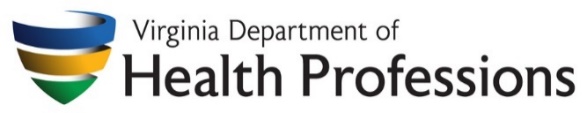 Arne Owens
Agency Director #00001
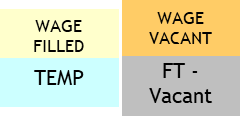 Pamela Twombly 
Deputy Director #00308
Case Intake and 
Processing
Alexis Green #00352
Digital Inv Analyst
Quality Assurance
Staff Development
Inspections
Investigative Regions and Resource Team
Part 2
Josh Boggan #00107
Case Intake Manager
Operations Support
Marcella Luna
QA/SD Manager
 #00340
Melody Morton
Inspections Manager
#00051
Case Processing Support
Case Intake
Amy Branson #00166
Pharmacist I
Adina Pogue #00083
HlthCare Comp Spec II
Stephanie Stump #00366
Admin Support Sprvr
Emily Buss #00049
Pharmacist I
Wendy Ashworth #00065
HlthCare Comp Spec II
Srini Peddi #00048
Pharmacist I
Ronnie Houser #00084
HlthCare Comp Spec II
Miles McCray #W0205
Admin & Office Spec III
Victoria McGhee #00315
Pharmacist I
Andy Inge #00127
HlthCare Comp Spec II
Timothy Reilly #00060
Pharmacist I
Gary Pond #W0130
HlthCare Comp Spec II
Katrina Trelease #00336
Pharmacist I
Melissa Parsons  #00254
HlthCare Comp Spec II
Maria Damico #W0129
Pharmacist I
Michele Landry #00390
Hlthcare Comp Spec II
Vacant #W0015
Pharmacist I
Emma Frayser 
Admin Support Spec
#W0003
Lisa Johnson #W0140
 HlthCare Comp Spec II
Alisse Collick #00402
Admin Specialist
Sherry Gibson #W0042
HlthCare Comp Spec I
Vacant
#00400
AOS III
19
Updated November6, 2023
Classified - 29	    Wage – 9	Temp - 0                      Total - 37
Sherri Oliver #00012
HlthCare Comp Spec II
Sharon Negron #00053
HlthCare Comp Spec II
Kelly Ashley #00081
HlthCare Comp Spec II
Steven Keene #00186
HlthCare Comp Spec II
Kris Keilman
  #00132
HlthCare Comp Spec II
Julia Turner #00019
HlthCare Comp Spec II
Brittany Kitchen #00013
HlthCare Comp Spec II
Jennifer Challis #00167
HlthCare Comp Spec II
Rebecca Coffin #00069
HlthCare Comp Spec II
Christine Ludwig #00200
HlthCare Comp Spec II
Shawn Ledger #00128
HlthCare Comp Spec II
Maria Joson #00104
HlthCare Comp Spec II
Monique Davis #00256
HlthCare Comp Spec II
Sentral Hester #00129
HlthCare Comp Spec II
Carol Steele #00215
HlthCare Comp Spec II
Stephen Shirley #00185
HlthCare Comp Spec II
Sean Ennis #00130
HlthCare Comp Spec II
Cassandra Gaines
 #00188
HlthCare Comp Spec II
Meghan Wingate #00199
HlthCare Comp Spec II
Todd Troutner #00216
HlthCare Comp Spec II
Robin Kleene #00235
HlthCare Comp Spec II
Amber Gray #00198
HlthCare Comp Spec II
Sarah King #00201
HlthCare Comp Spec II
Kimberly Martin #00214
HlthCare Comp Spec II
Amy Tanner  #00252
HlthCare Comp Spec II
Christopher Moore #00213
HlthCare Comp Spec II
Cheryl Strait #00108
HlthCare Comp Spec II
Vacant #00236
HlthCare Comp Spec II
David Cowras #00253
HlthCare Comp Spec II
Bryan Horowitz  #00248
HlthCare Comp Spec II
Kevin Wolfe  #00255
HlthCare Comp Spec II
Jay Paff #00250
HlthCare Comp Spec II
Diana Marsh #00249
HlthCare Comp Spec II
Carolyn Tingler-Smith #00276
HlthCare Comp Spec II
Daniel Love #00251
HlthCare Comp Spec II
Thomas Buckley #W0036
HlthCare Comp Spec II
Vacant
#W0014
HlthCare Comp Spec II
Scott Dillon #W0060
HlthCare Comp Spec II
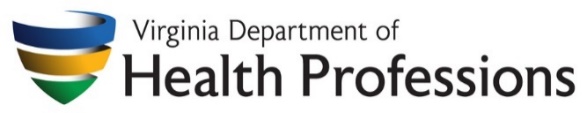 ENFORCEMENT - Part 2
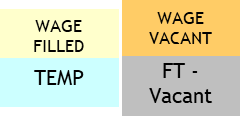 Vacant 
Enforcement Director
#00106
Pamela Twombly 
Deputy Director
#00308
Investigative Regions and Resource Team
Investigative Resource Team
Southwest 
Region IV
Greater Richmond 
Region VI
Tidewater 
Region III
Central 
Region II
Northern
 Region I
Tiffany Johnson #00056
Regional Manager
Deborah DiFalco  #00079 
 Regional Manager
Martha Miller  #00080
Regional Manager
Jessica Wilkerson #00379
Resource Supervisor
Sherry Foster #00105
Regional Manager
Sarah Rogers #00346
Regional Manager
Investigators
Kimberly Hyler #00195
HlthCare Comp Spec II
Paul Wade # 00403
Senior Investigator
Marissa Snyder #00220
HlthCare Comp Spec II
Robin Carroll #00359
HlthCare Comp Spec II
William Gorwood  #00311
 HlthCare Comp Spec II
Wietske Weigel-Delano 
#00380
HlthCare Comp Spec II
Renee White #00318
HlthCare Comp Spec II
Alan Burton, #00396
HlthCare Comp Spec II
Tosha Fischetti #00360
HlthCare Comp Spec II
Beatrice Shaw  #W0194
HlthCare Comp Spec
Gayle Miller #00237
HlthCare Comp Spec II
Investigative Assistants
Joyce Johnson #00257
HlthCare Comp Spec II
Vacant
#00300
HlthCare Comp Spec I
Gary Bailey #00312
HlthCare Comp Spec II
Melissa Pope  #00348
HlthCare Comp Spec II
Cortney Merkel #W0035
HlthCare Comp Spec II
Vacant
#W0192
HlthCare Comp Spec I
Ka Ning Yu-Cheng  #00351
HlthCare Comp Spec II
John Slater #W0011
HlthCare Comp Spec II
Kathryn Land #W0094
HlthCare Comp Spec II
Lynne Gibson #W0005
HlthCare Comp Spec I
Katie Flores  #W0044
HlthCare Comp Spec II
Hope Adams #W0191
HlthCare Comp Spec I
Updated November6, 2023
Classified - 56	    Wage – 11	Temp - 0                      Total - 67
20